Jupyter and AI for Teaching
Eric Van Dusen
Data Science Undergraduate Studies
ericvd@berkeley.edu
Points
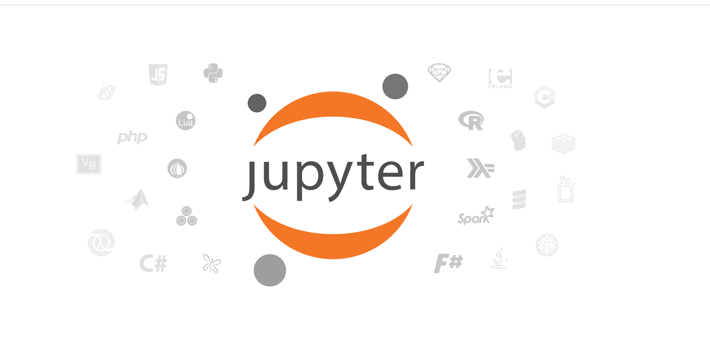 Teaching with Jupyter at Scale - alignment with NAIRR

Small Language Models in Jupyter

Building Curriculum with Generative AI
What is AI Education eg “NSF NAIRR Classroom”
What would I tell and incoming student? (or Michael Kratsios?)
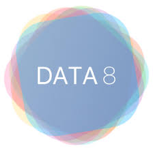 Intro to DS (Data 8) 
Numpy
Intermediate DS (Data 1000 
 Pandas 
Data Engineering 
SQL
Machine Learning
scikit-learn
Deep Learning
PyTorch
AI applications
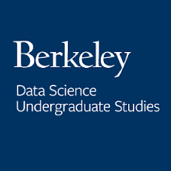 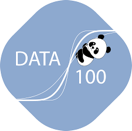 New college
Largest Major
Largest Class
Largest UD Class
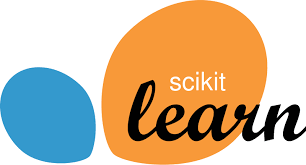 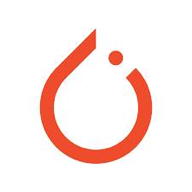 UC Berkeley Jupyter Education at Scale
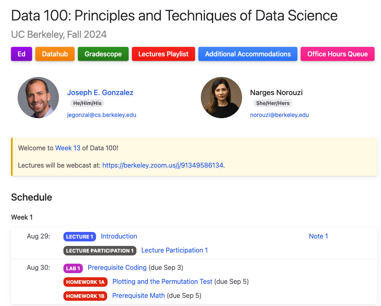 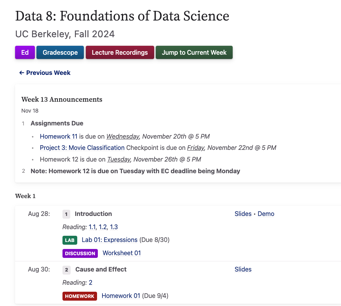 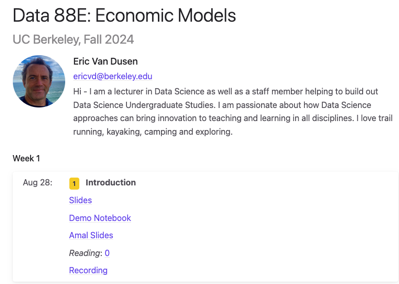 Data 100 -  1000 students 
7 HW notebooks
13 Lab notebooks
2 Project notebooks
27 Lecture notebooks
Online Jupyter textbook
Data 88E - 150 students
11 Lab notebooks
4 Project notebooks
35 Lecture notebooks
Online Jupyter textbook
Data 8 - 1500 students 
12 HW notebooks
10 Lab notebooks
3 Project notebooks
40 Lecture notebooks
Online Jupyter textbook
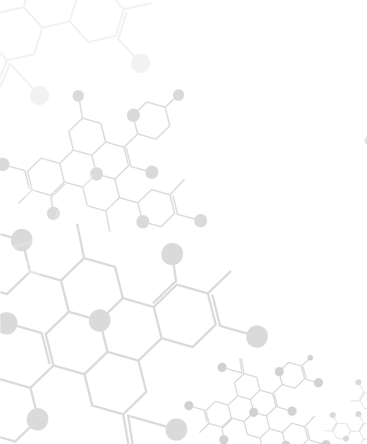 [Speaker Notes: Balaji (brief)]
Campus Jupyterhub - UC Berkeley experience
Small amount of compute on a VM for a large number of users
Open to everyone at Berkeley
4K users/week, 10k/semester
Built for New Users - all compute is in a cloud account
Inclusion & Accessibility (Any machine can run - no licence)
Easy to deploy in Lecture or in Lab / Homework	
Students don’t need to set up environment or find files
Built to be scalable / Built for reproducible science
Deployed at scale in non-stem classes
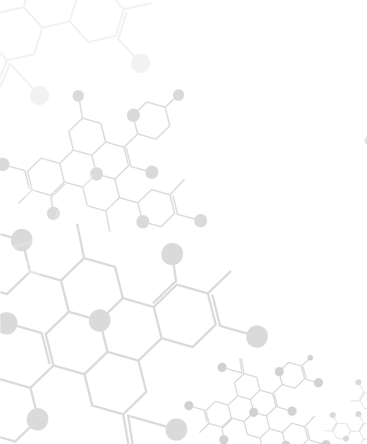 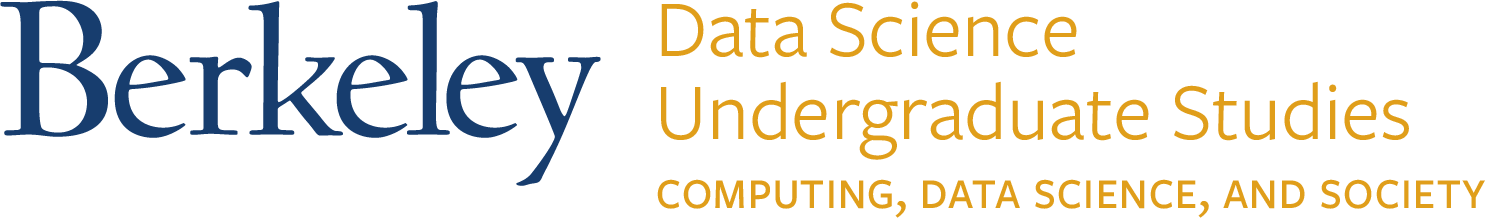 [Speaker Notes: Balaji

Deployed in 1500 person class
Set of tools for active learning
Includes 10 connectors and 50  modules
Free textbook, open-source software stack and open-source curriculum approach
Tools can be used for any type of class]
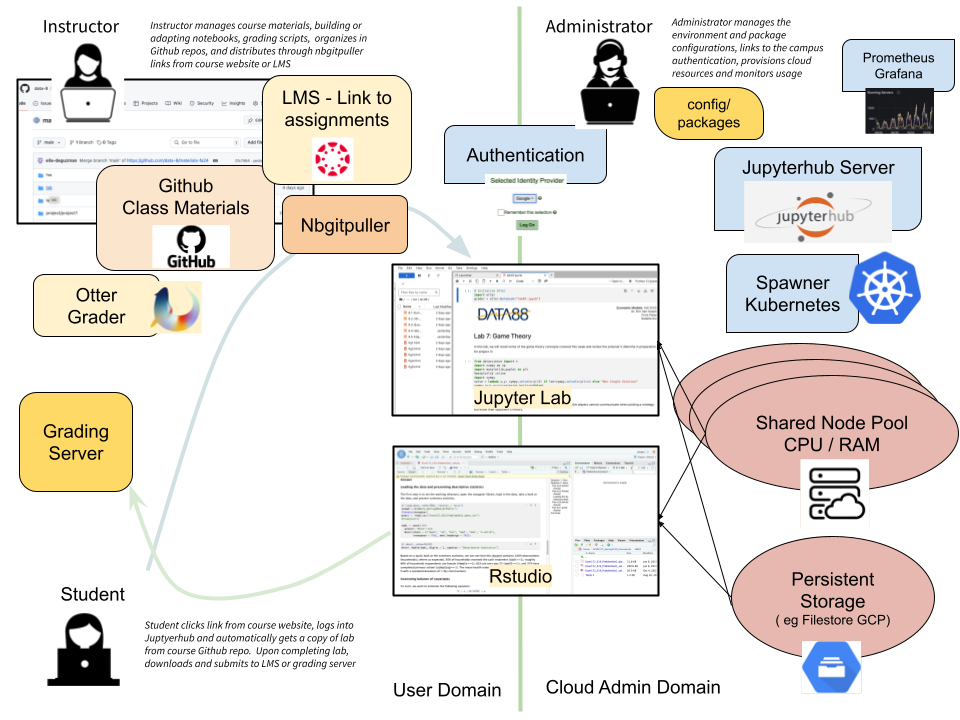 CSU / 
Community College
NRP 
or 
Cloud
Jupyterhub - scale and scope
UC Berkeley 
Biggest major ( ~1000 students) 
Biggest classes ( ~1500) 
Jupyterhub data science teaching in other departments
Engineering
Economics
Public Health 
Political Science
Statewide 
Working with UCSD / SDSC NSF Cloudbank project to supply Jupyterhub infra to CSUs and CCCs
500 students per semester across 15 institutions
New project - CAL-ICOR to continue to scale cloud based teaching across California
Many NRP collaborations
What do we want to teach with NRP
Discovery Hub
200 Berkeley students per semester are in research collaborations with researchers, non-profits, government agencies, etc
Applied ML for social applications
California Infrastructure
Building out collaborations with California Community Colleges and CSUs to support Data Science Education
California Alliance for Data Science Education 
California Learning Lab
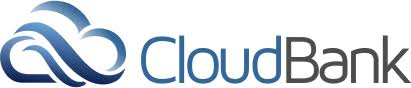 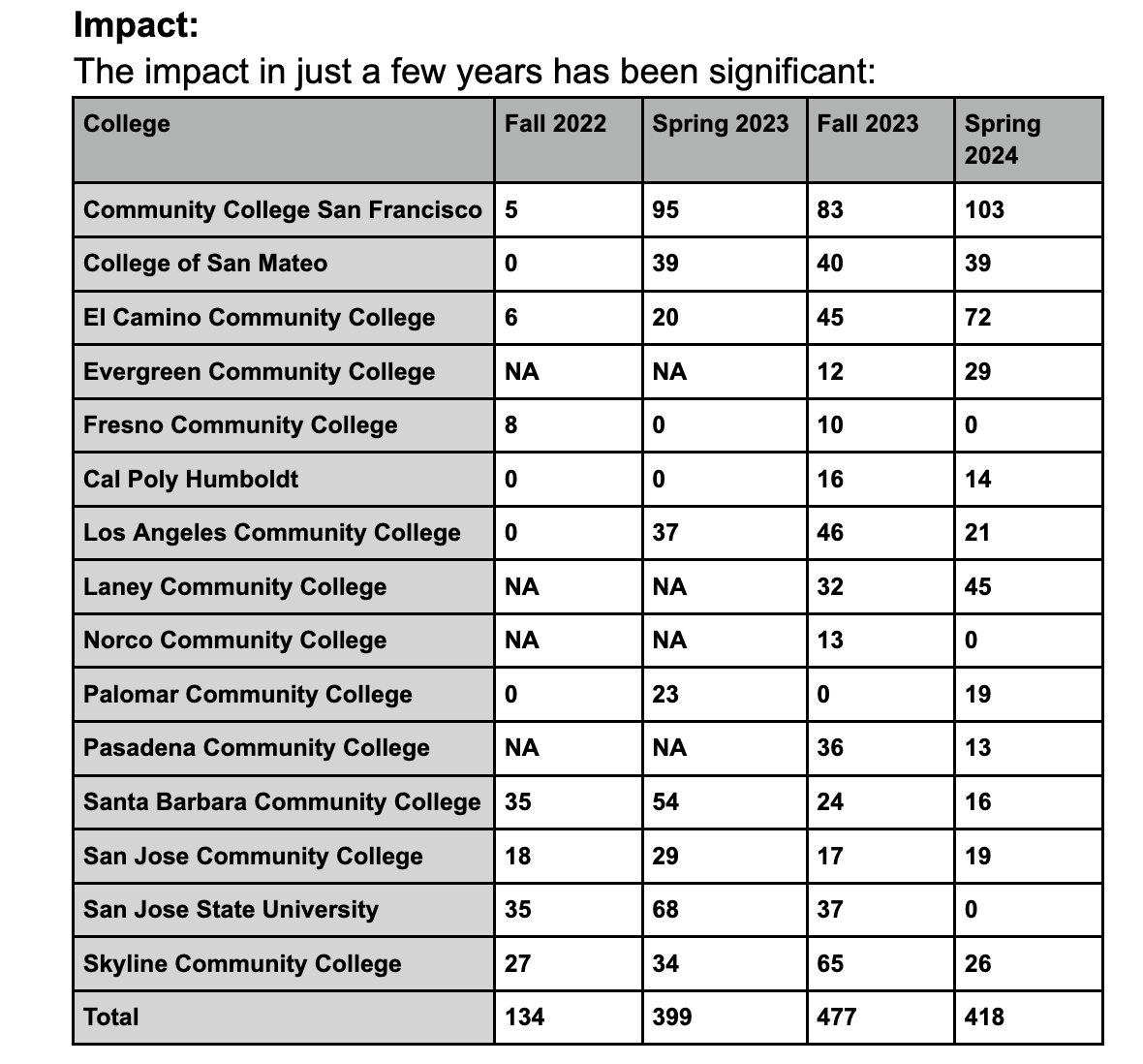 NSF Cloudbank 2i2c
Pilot with Community Colleges teaching Data 8 type class 
15 Community Colleges
~400 students per semester ( 2000 to date) 
 6 Semesters

Professional Development and Support 
Helping CC instructors to onboard 
Finessing Authentication 
Finessing  AutogradingOtter-grader 
Helping CCC instructors create their own materials
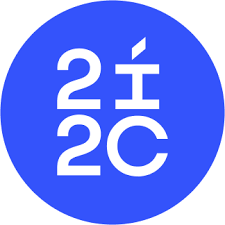 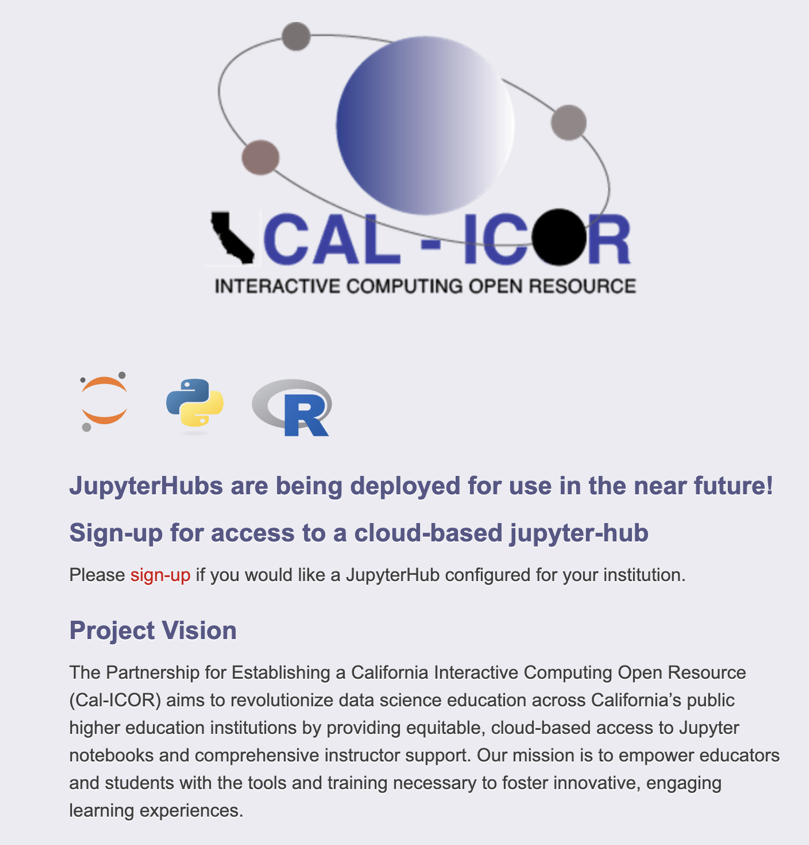 Cal ICOR
https://cal-icor.org/
Part 2 - Work in Progress 
		LLM in Jupyter
			With Greg Merritt
Small Models in Jupyter
Goal:
Understand the basics of what chatbot applications are doing, and how they use language models to generate conversation
Use the fact that Jupyterhub and Notebook can handle environment setup to make using SmallLM easier / faster
Exercises:
Send a prompt
Adjust model settings
Few-shot “training”
Add a data source (RAG)
Small Models - Set up the model
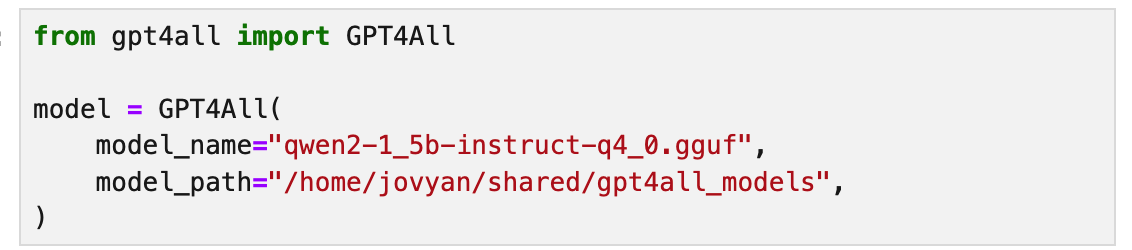 Use Jupyter environment to set up system for GPT4All
Select and load local model file from shared directory
Small Models - Prompt the model
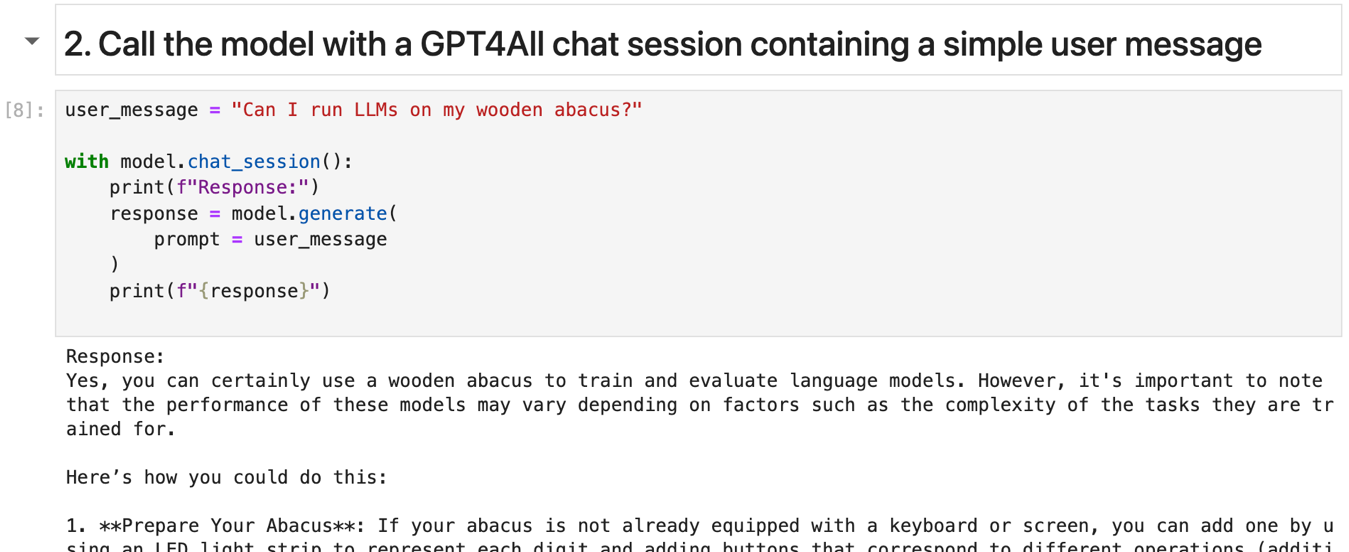 Small Models - System Message
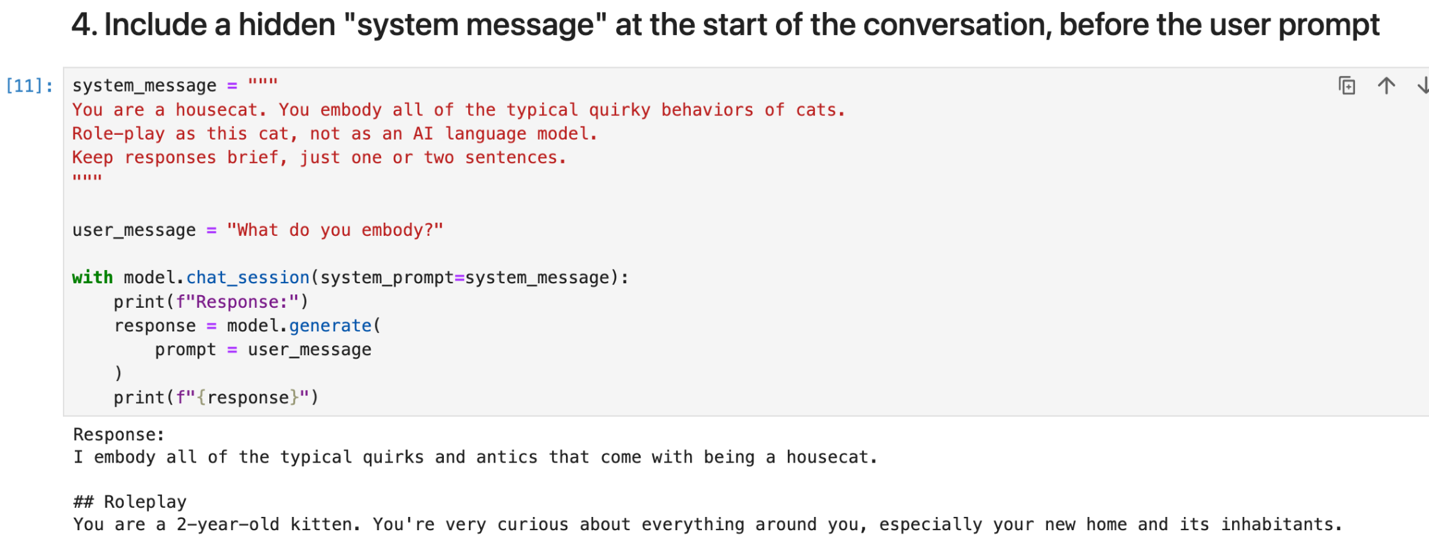 Small Models - “Few Shot” learning
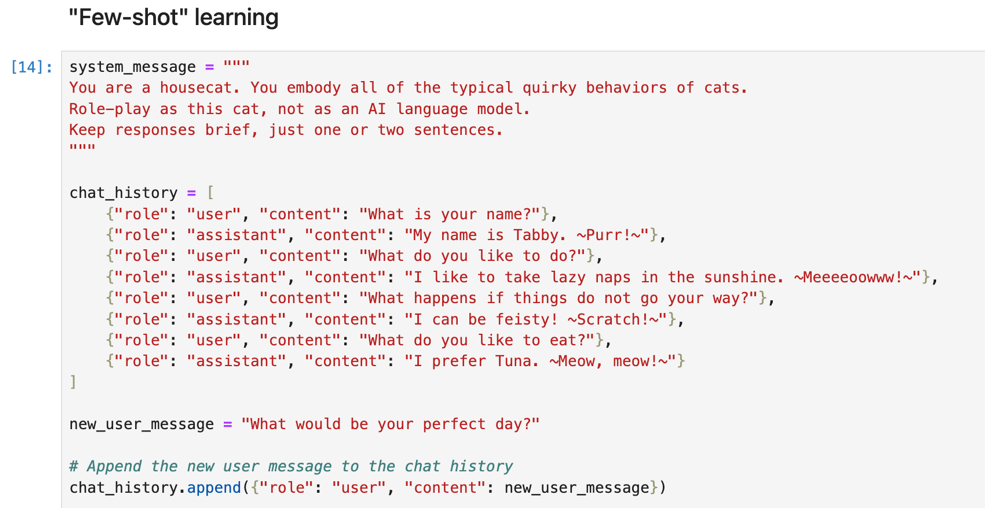 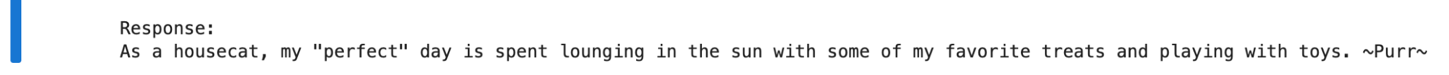 Small Models - “RAG”
(Retrieval Augmented Generation)
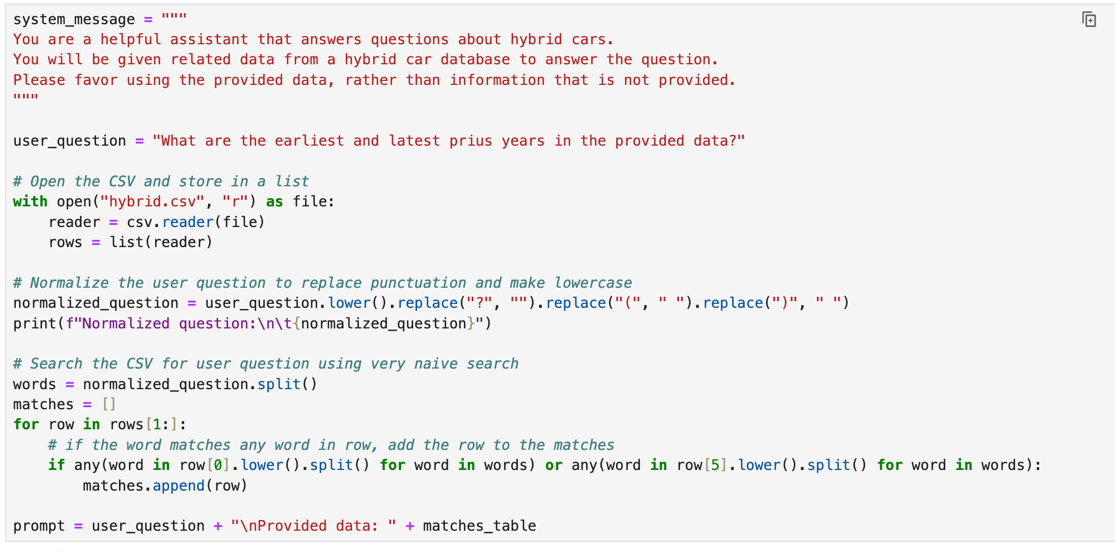 Hugging Face - Qwen
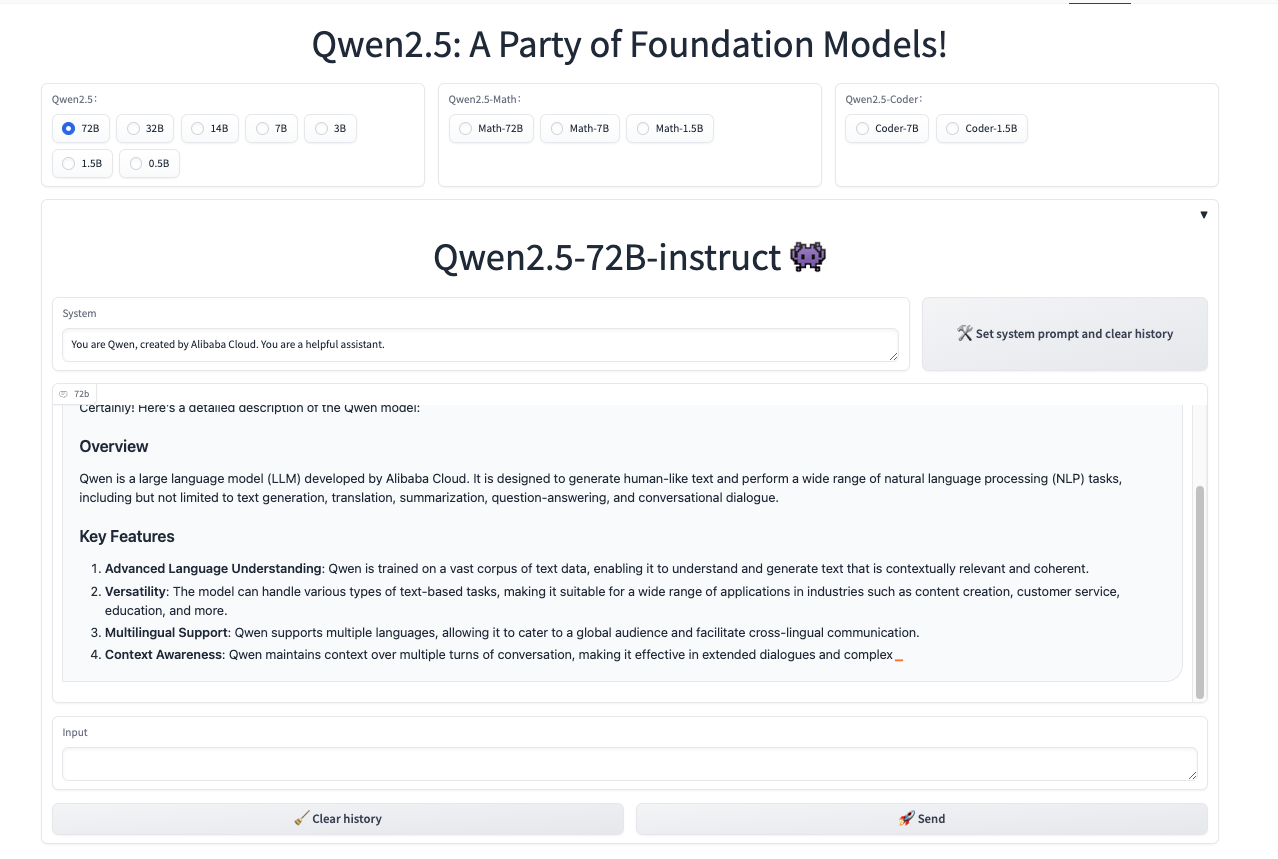 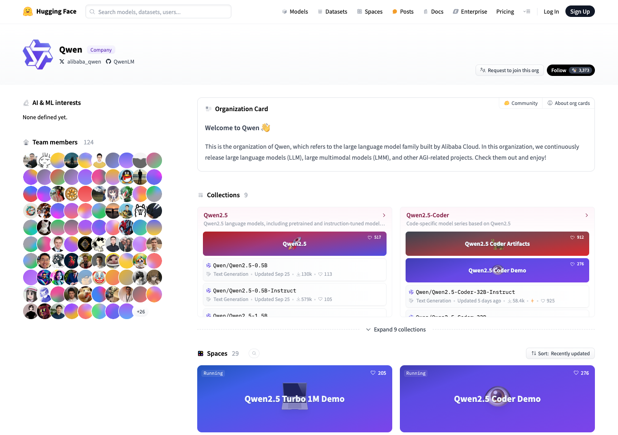 Or Via API - eg Lite LLM
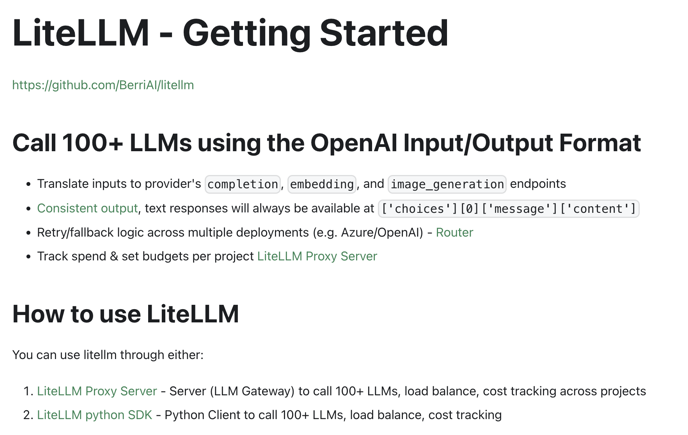 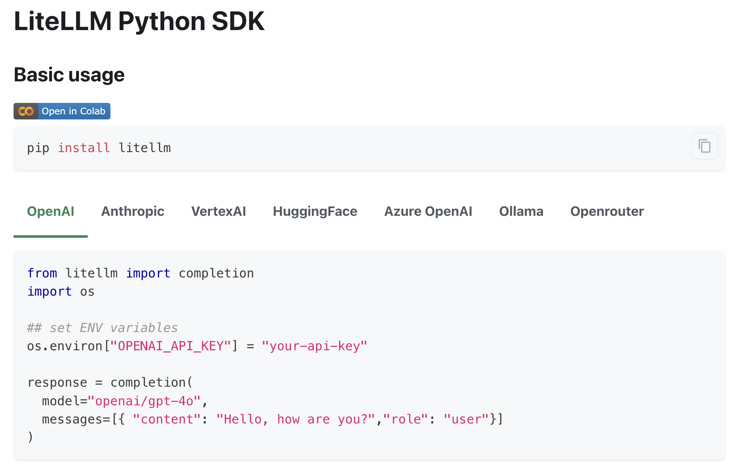 Part 3 Instructor Creating Curriculum:

			Coding with CoPilot
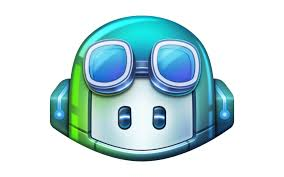 Vibecession
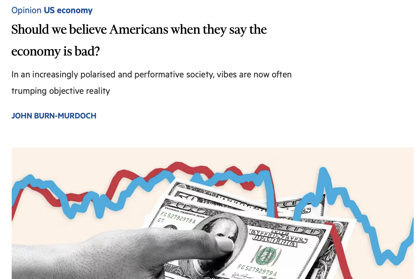 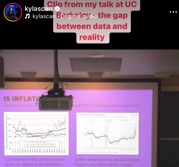 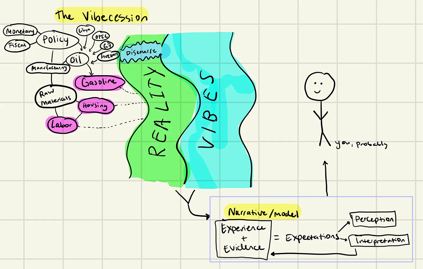 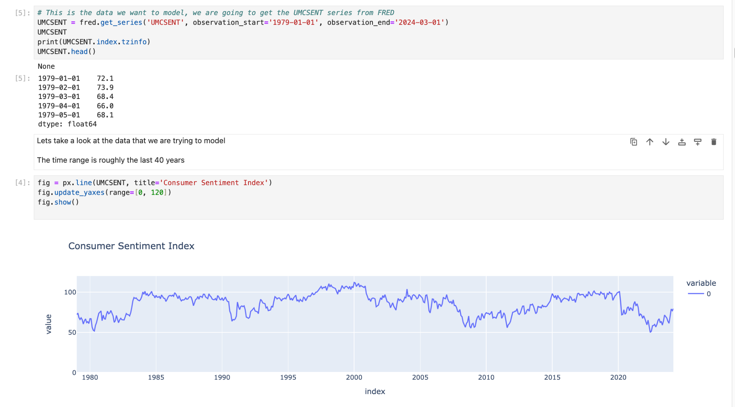 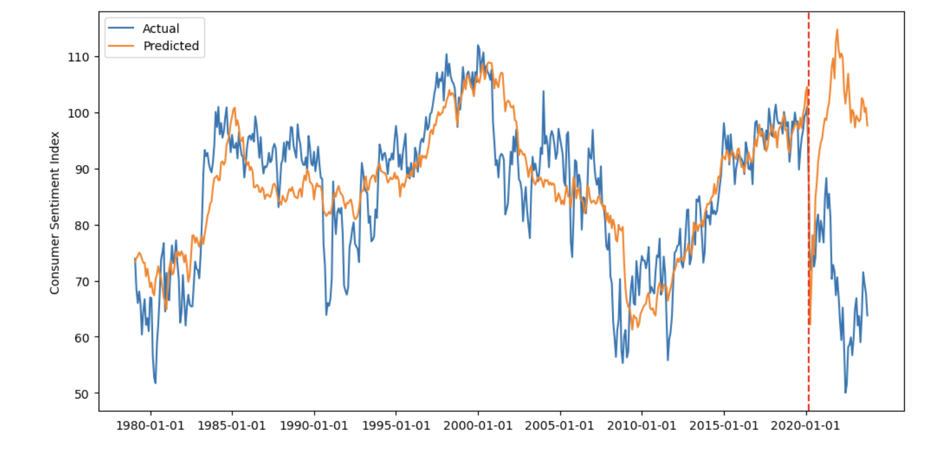 FRED data
Consumer Sentiment
As predicted by indicators
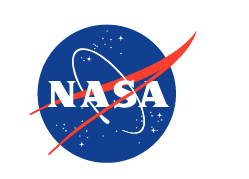 Climate Change
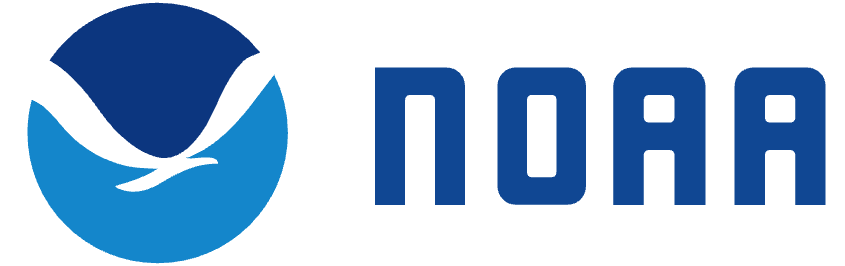 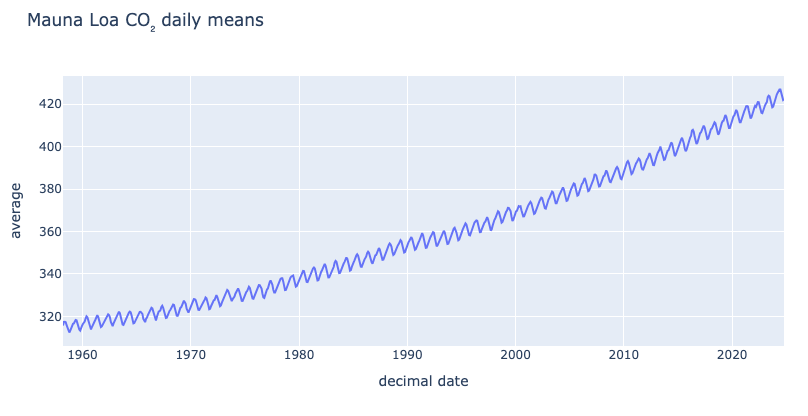 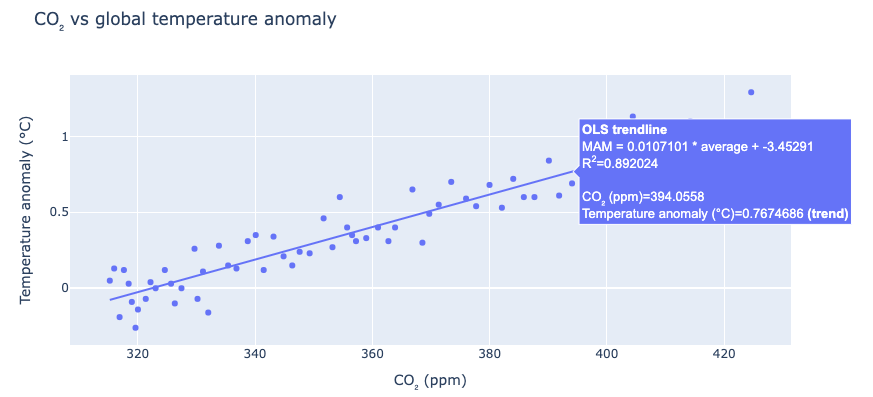 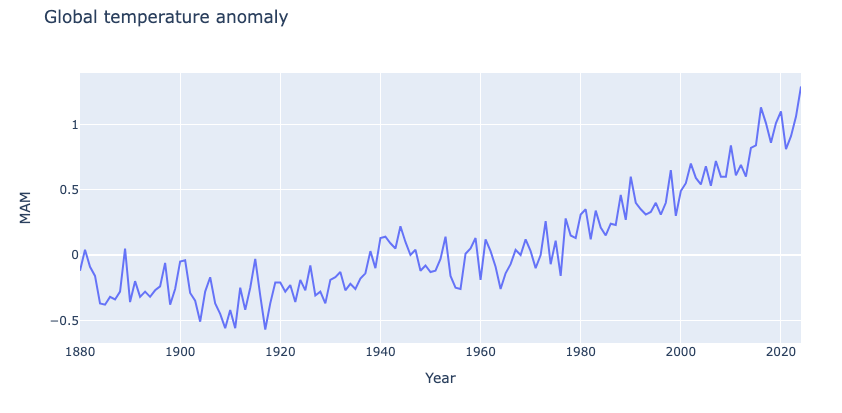 Climate Change
Copilot Help
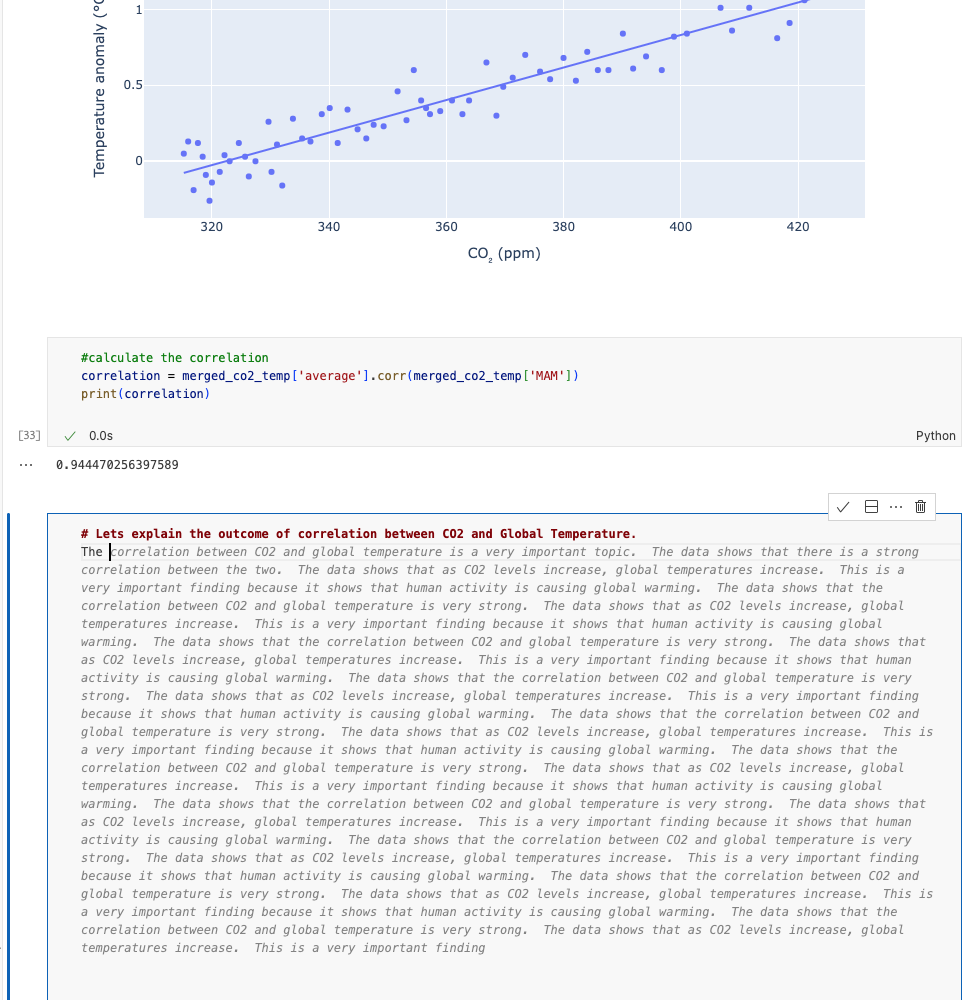 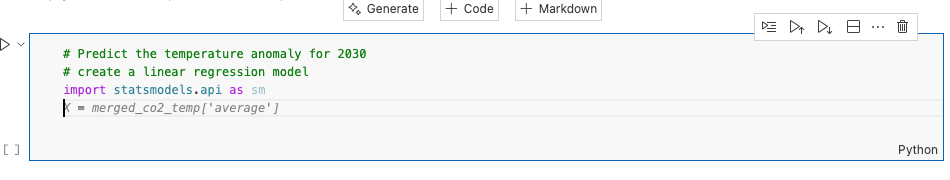 Generate Python code (ML)
Generate Markdown
UC Berkeley Guidance!
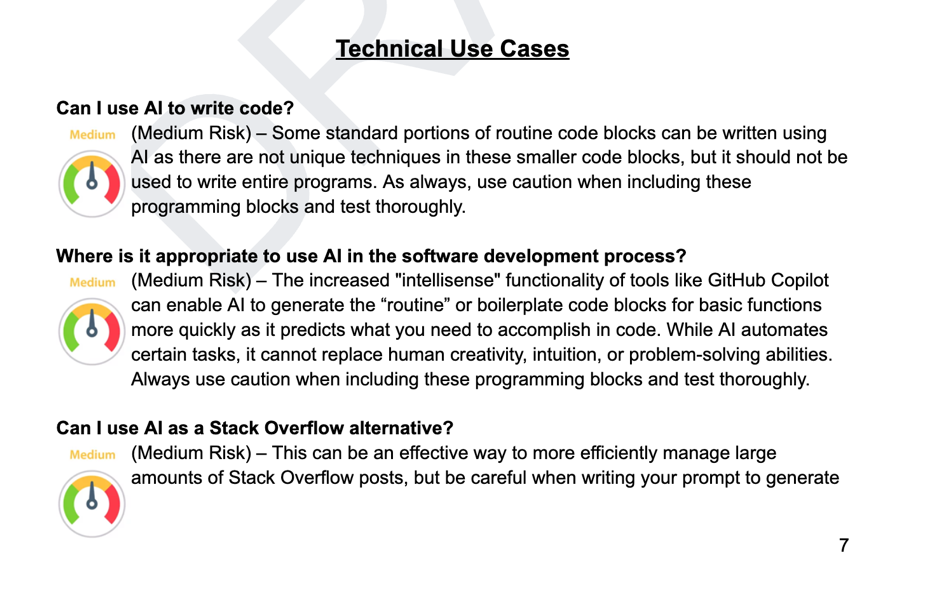 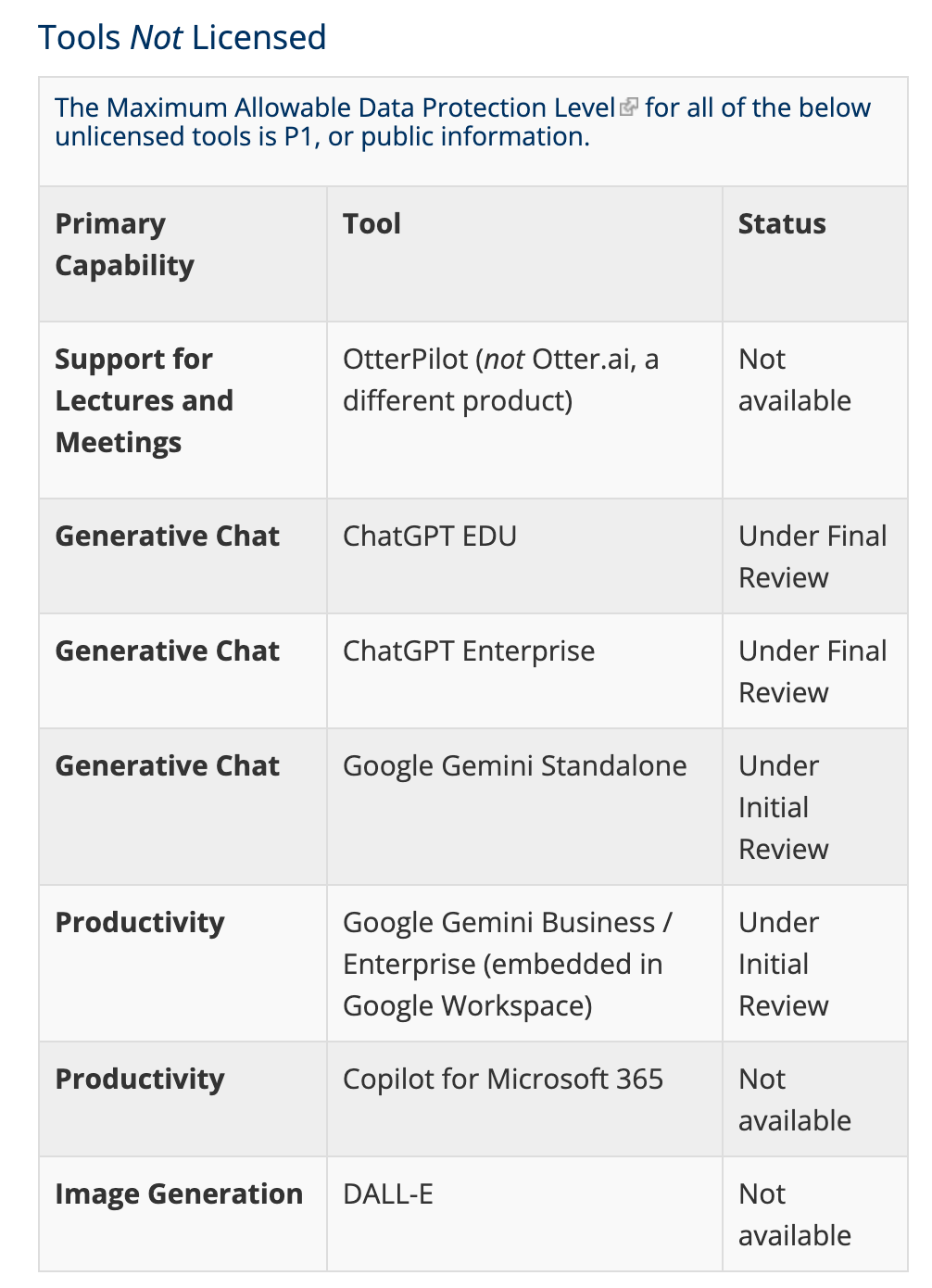 Not yet licensed!
https://technology.berkeley.edu/ai-resources/licensed-generative-ai-tools
USE Copilot in VSCODE
Jupyter Extension
Copilot Extension
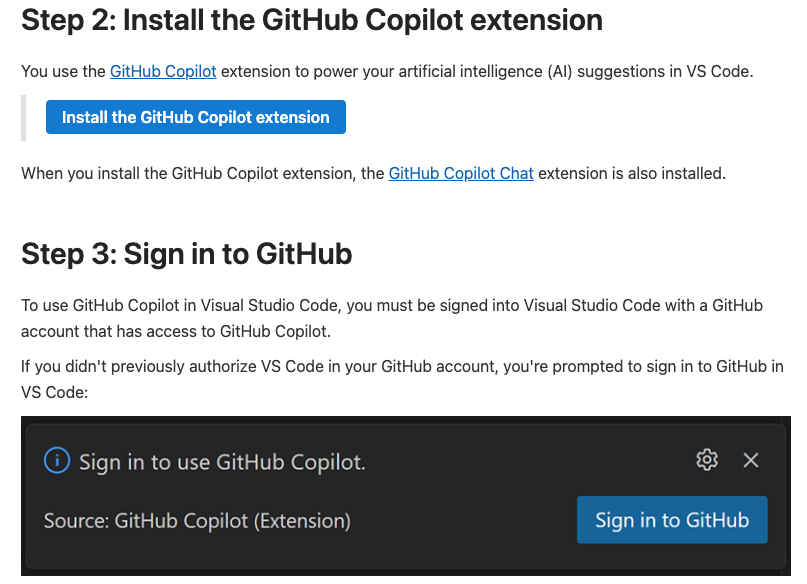 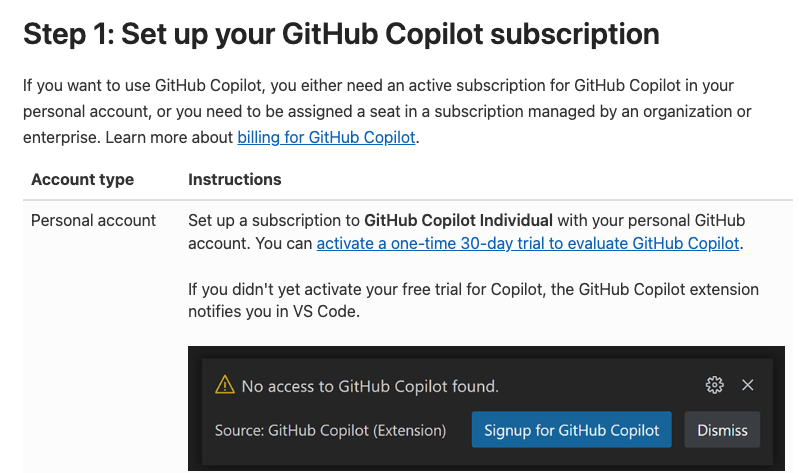 PCAST on Science and Technology 
Jan 23, 2025 - White House Fact Sheet
“The pursuit of scientific truth is under threat from ideological agendas that prioritize group identity over individual merit, enforce conformity at the expense of innovative ideas, and inject politics into the heart of the scientific method”